Inverses and Contrapositives
Geometry 5-4a
Conditional Statements
Hypothesis - Conclusion
Review
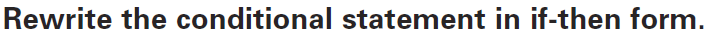 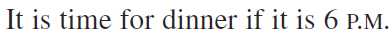 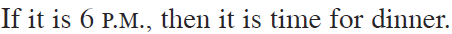 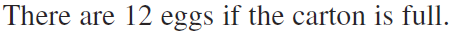 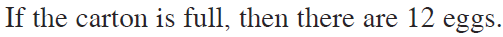 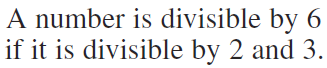 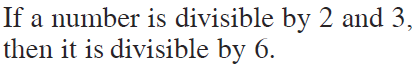 Review
Negation – A statement with the opposite meaning of original statement

Inverse – A conditional statement where both the hypothesis and the conclusion are negations

Contrapositive – A conditional statement where both the hypothesis and the conclusion are negated
Definitions
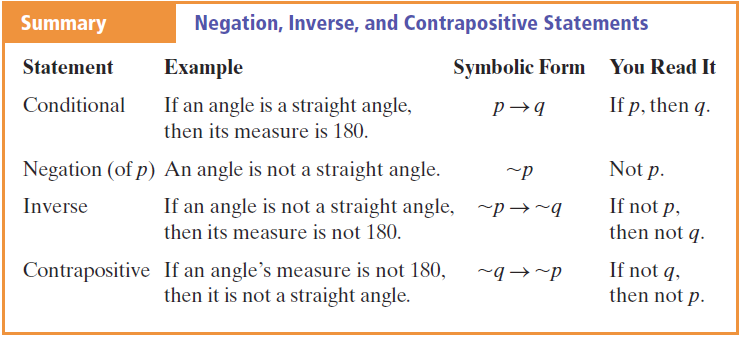 Summary
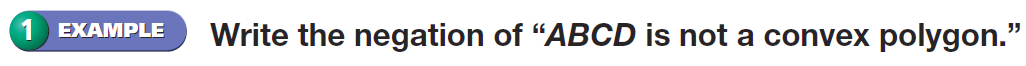 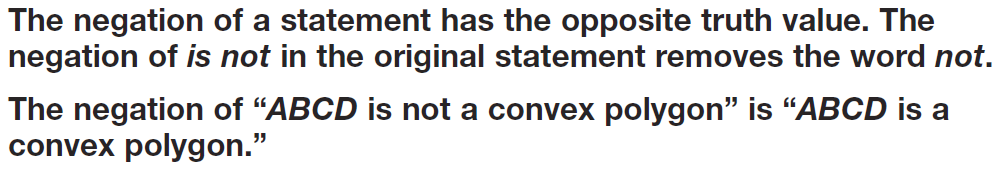 Inverses and Contrapositives
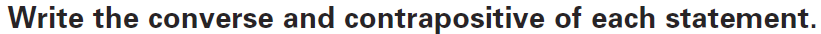 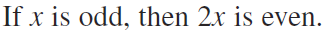 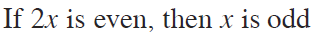 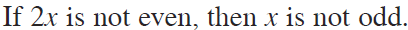 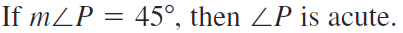 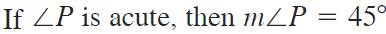 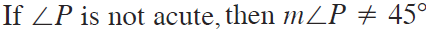 Inverses and Contrapositives
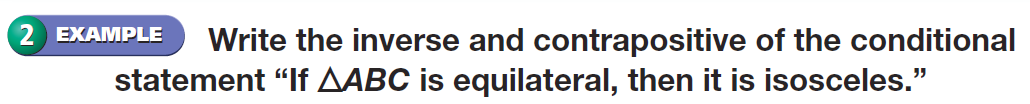 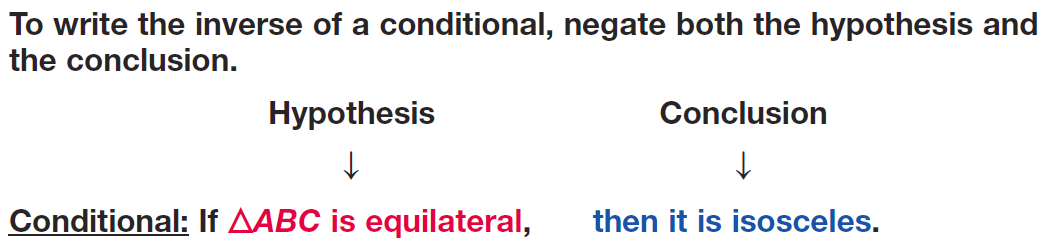 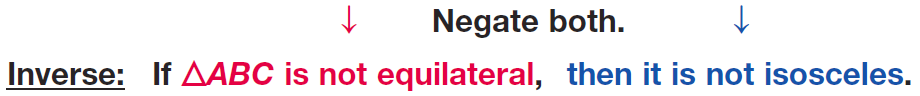 Inverses and Contrapositives
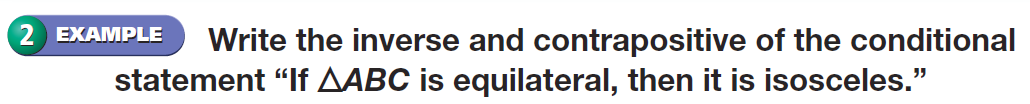 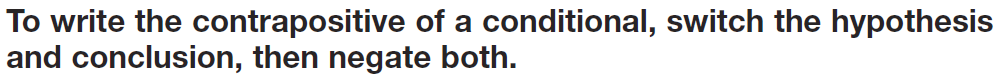 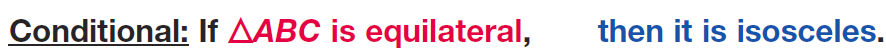 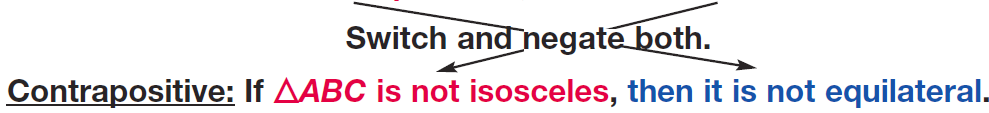 Inverses and Contrapositives
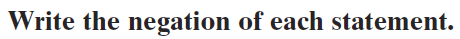 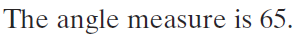 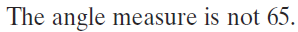 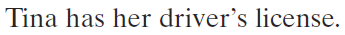 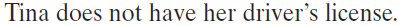 Inverses and Contrapositives
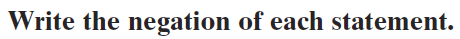 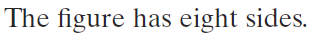 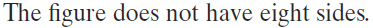 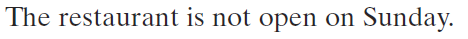 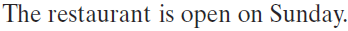 Inverses and Contrapositives
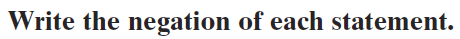 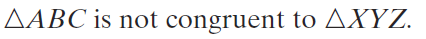 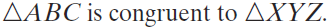 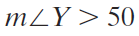 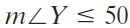 Inverses and Contrapositives
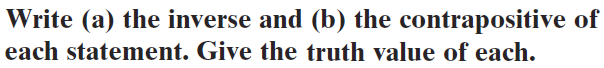 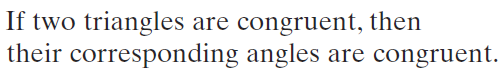 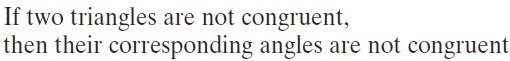 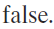 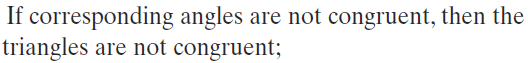 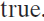 Inverses and Contrapositives
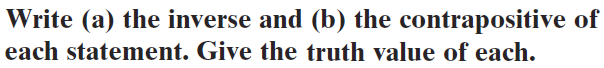 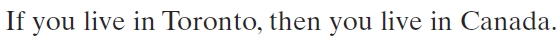 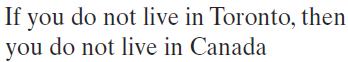 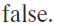 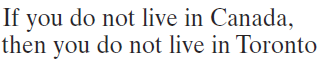 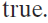 Inverses and Contrapositives
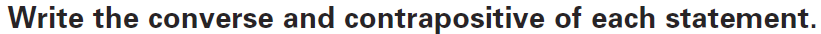 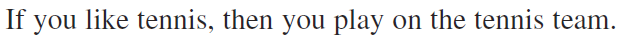 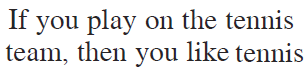 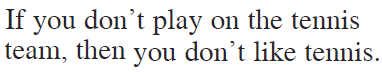 Inverses and Contrapositives
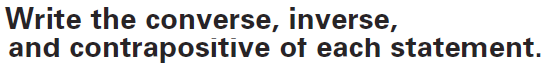 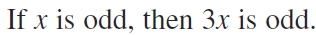 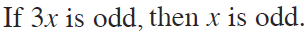 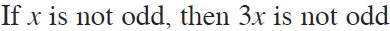 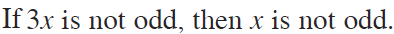 Inverses and Contrapositives
Indirect Reasoning
Geometry 5-4b
Indirect Reasoning – a type of reasoning in which all possibilities are considered and then the unwanted ones are proved false. The remaining possibilities must be true.
Definitions
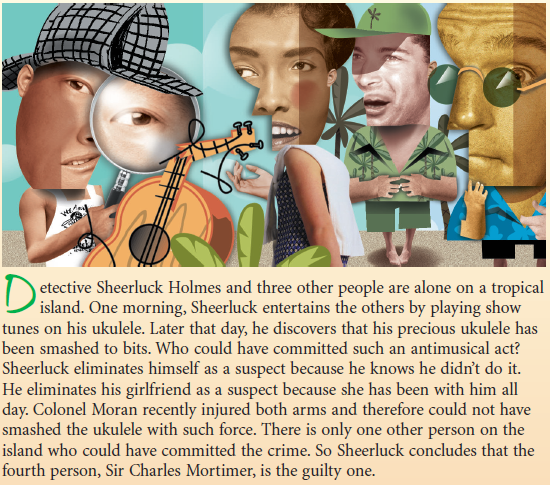 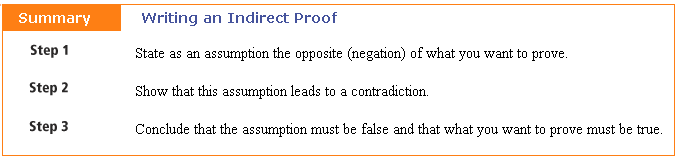 Indirect Reasoning
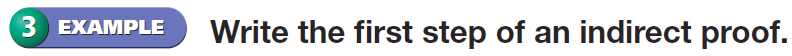 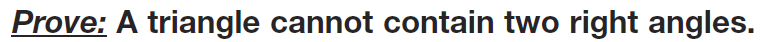 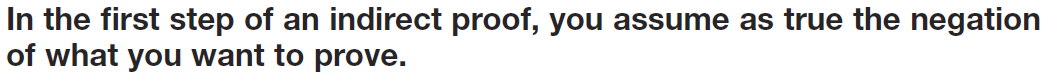 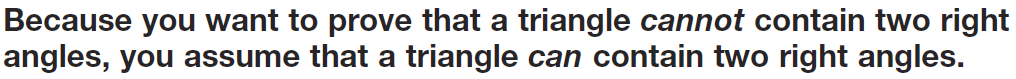 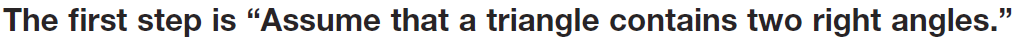 Indirect Reasoning
Indirect proofs require the identification of contradictions.

When given three statements, consider each of the three combinations of the statements to identify any and all contradictions
Indirect Reasoning
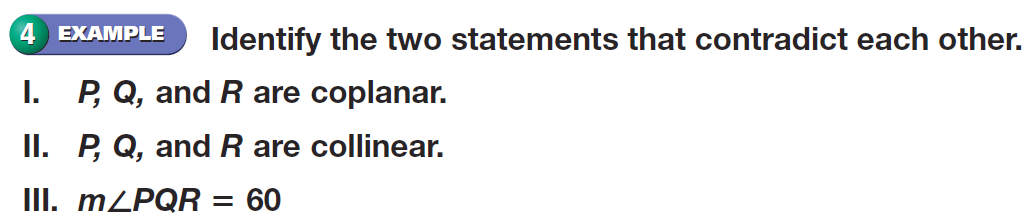 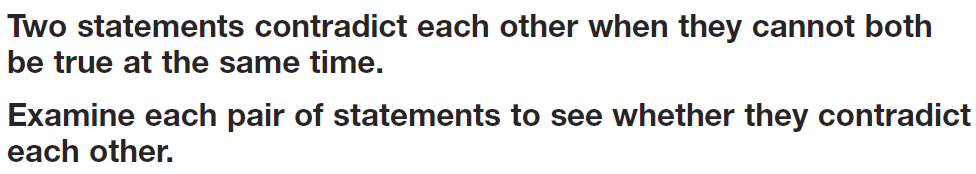 Indirect Reasoning
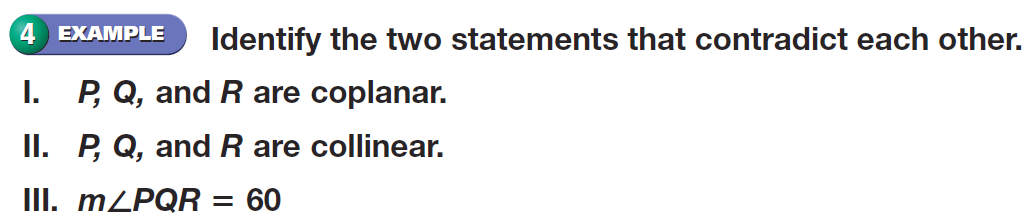 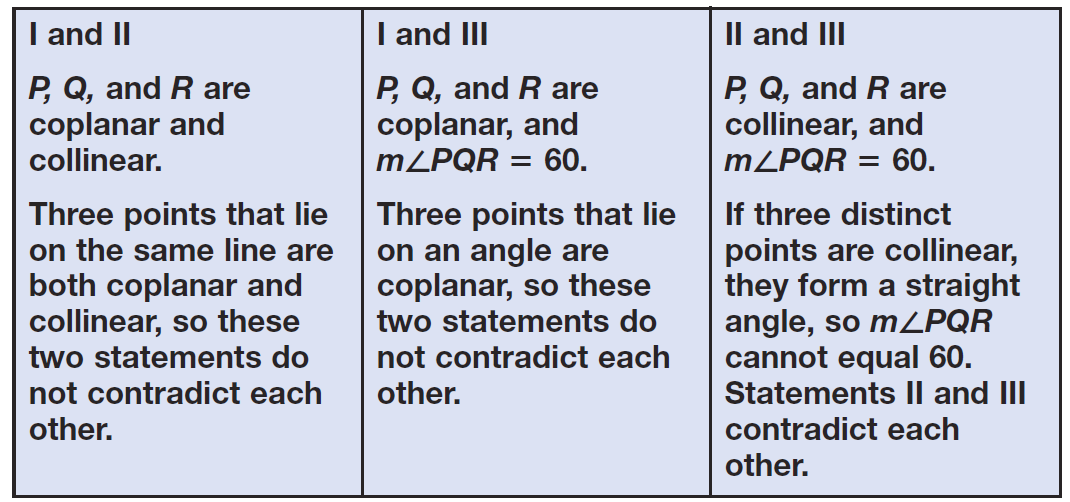 Indirect Reasoning
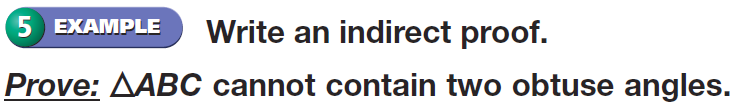 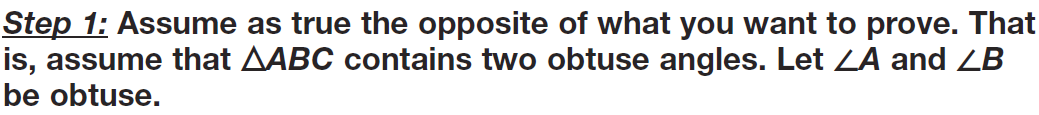 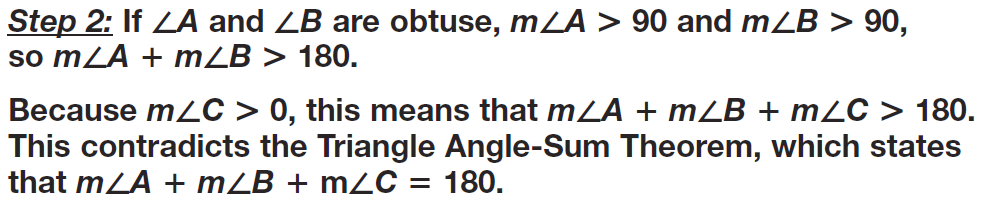 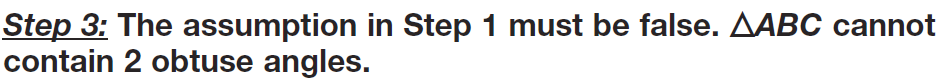 Indirect Reasoning
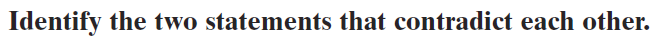 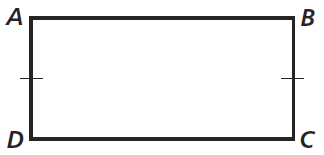 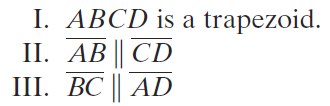 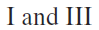 Indirect Reasoning
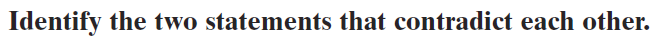 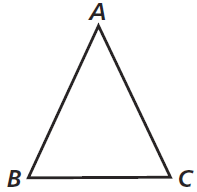 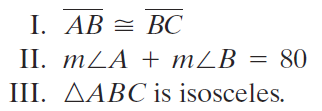 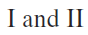 Indirect Reasoning
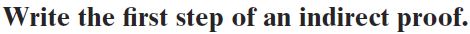 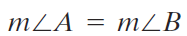 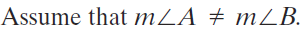 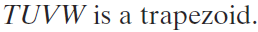 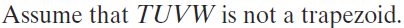 Indirect Reasoning
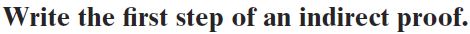 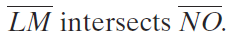 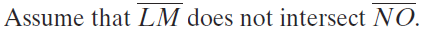 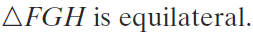 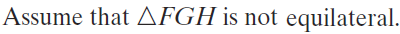 Indirect Reasoning
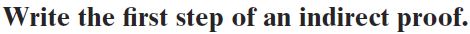 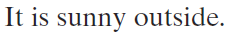 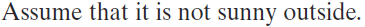 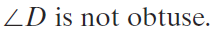 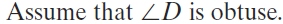 Indirect Reasoning
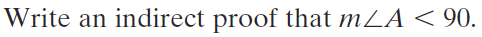 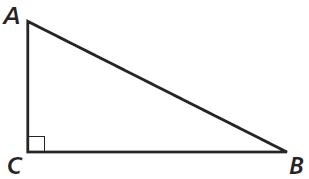 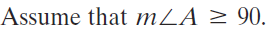 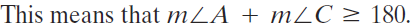 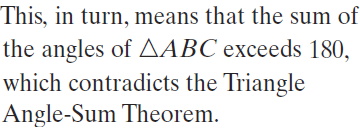 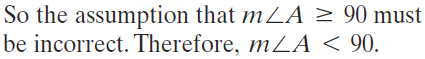 Indirect Reasoning
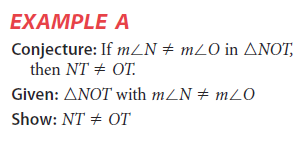 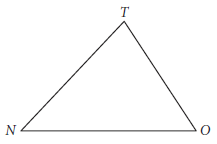 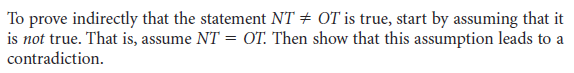 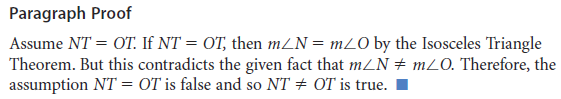 Indirect Reasoning
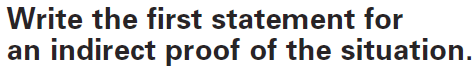 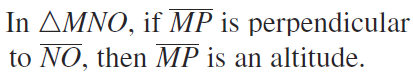 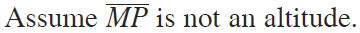 Indirect Reasoning
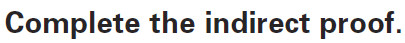 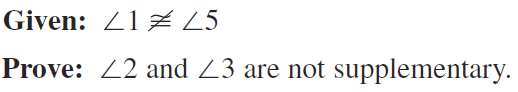 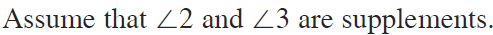 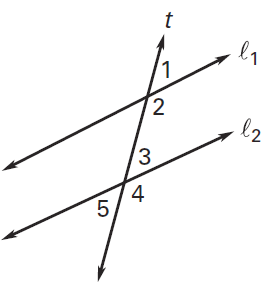 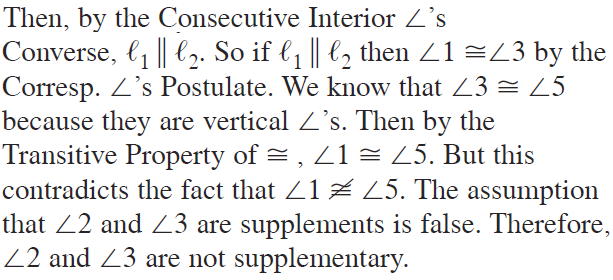 Indirect Reasoning
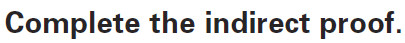 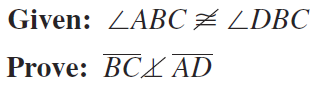 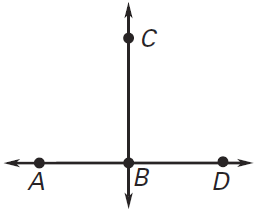 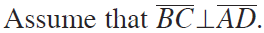 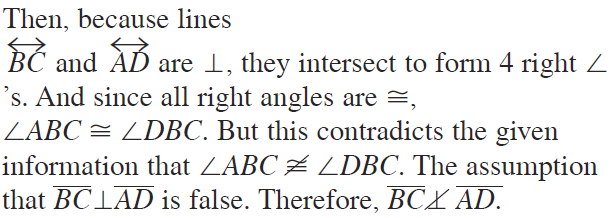 Indirect Reasoning
Pages 267 – 270

2 – 14 even, 17, 18, 21, 22, 28, 31, 34, 35, 38, 47 - 55
Homework